Program Interreg Česko – Polsko 2021–2027Program Interreg Czechy – Polska 2021–2027
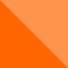 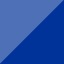 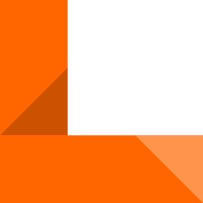 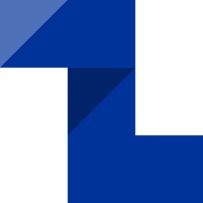 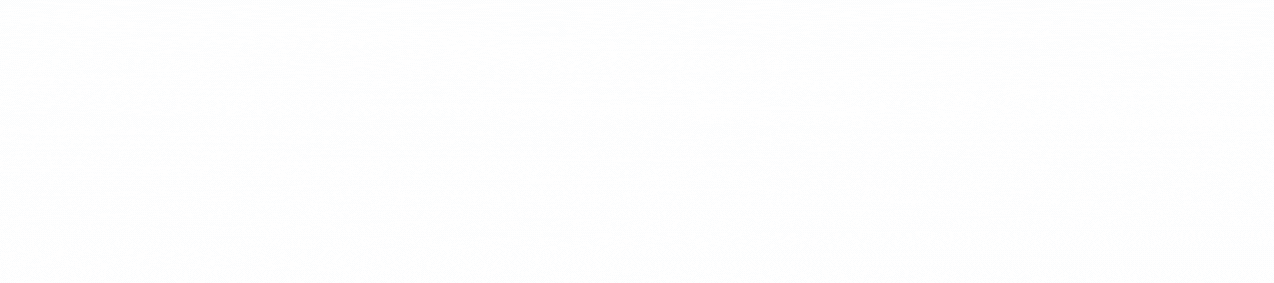 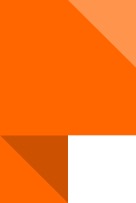 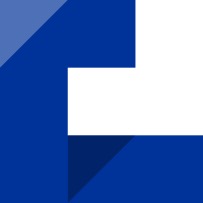 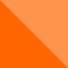 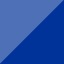 Povinná publicitaObowiązkowa promocja
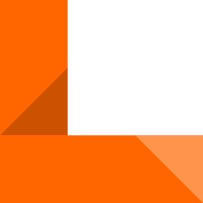 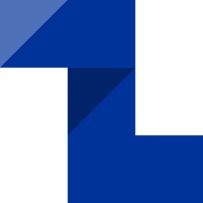 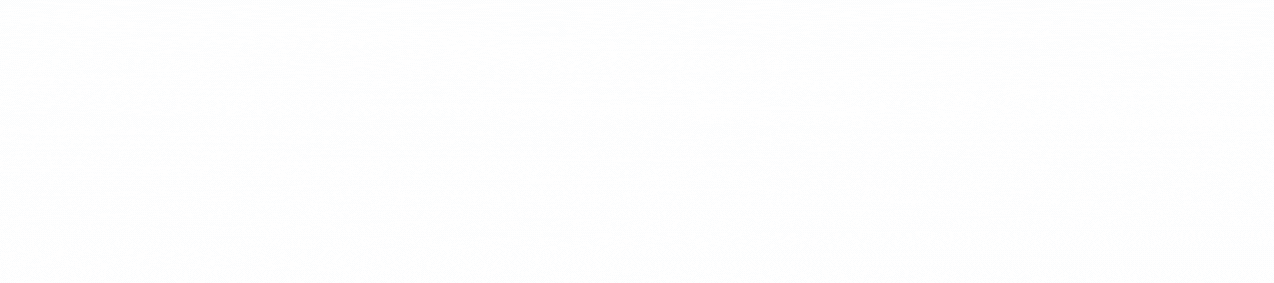 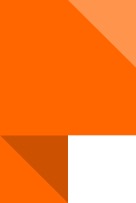 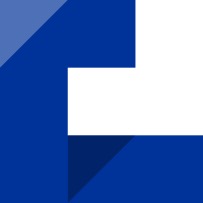 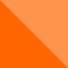 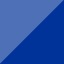 Pravidla pro správné zajištění publicity projektu  Zasady prawidłowego zapewnienia promocji projektu
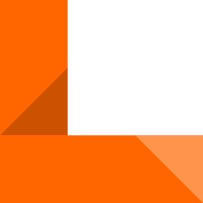 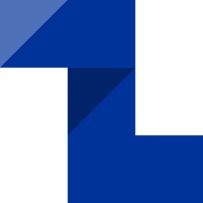 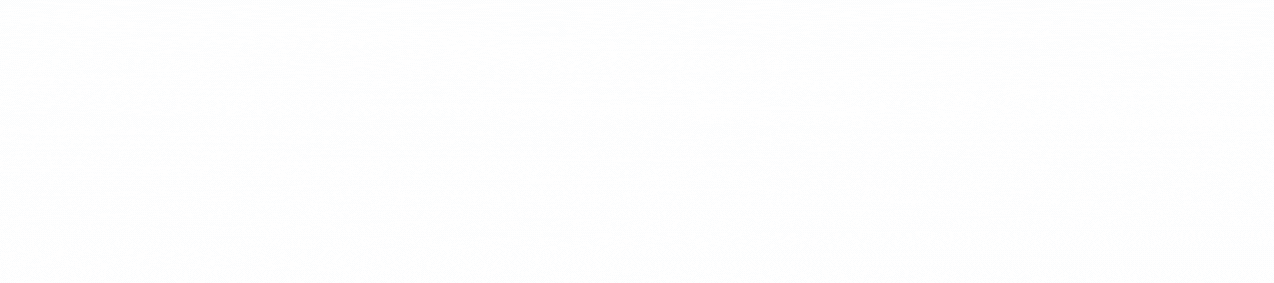 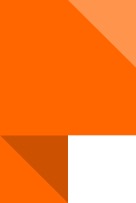 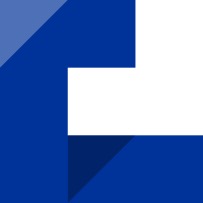 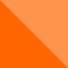 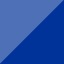 Pravidla pro správné zajištění publicity projektu  Zasady prawidłowego zapewnienia promocji projektu
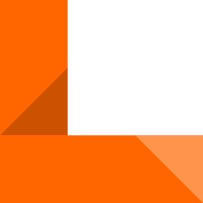 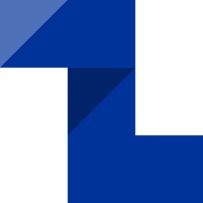 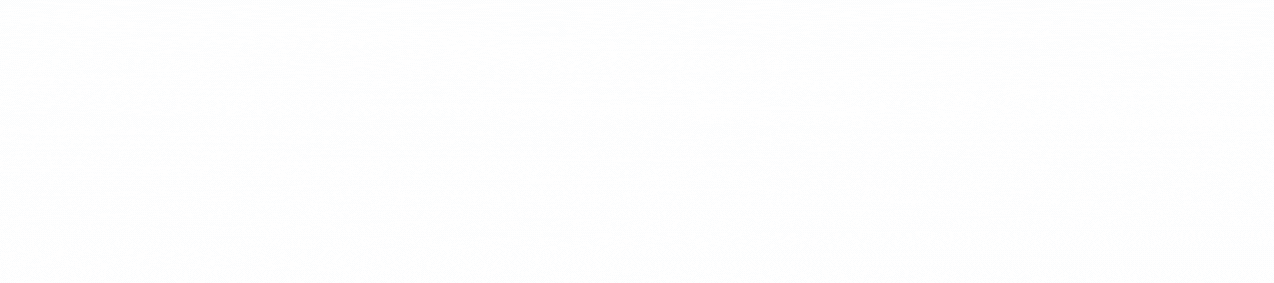 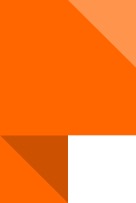 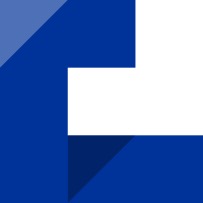 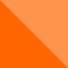 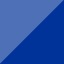 Pravidla pro správné zajištění publicity projektu  Zasady prawidłowego zapewnienia promocji projektu
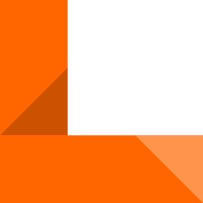 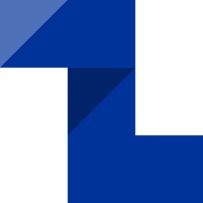 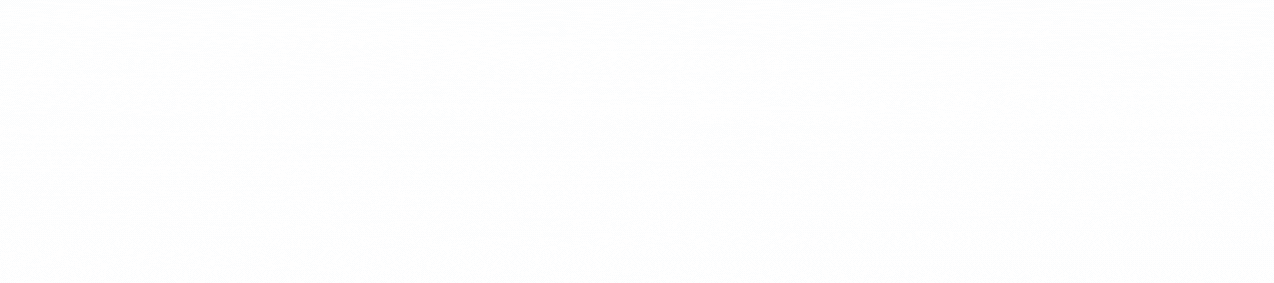 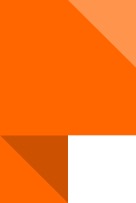 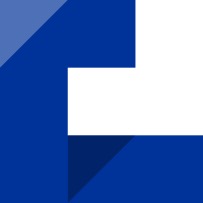 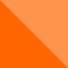 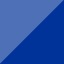 Pravidla pro správné zajištění publicity projektu  Zasady prawidłowego zapewnienia promocji projektu
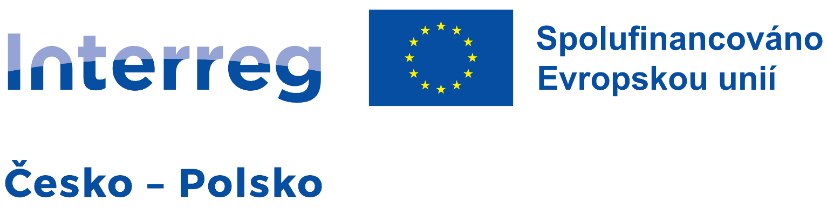 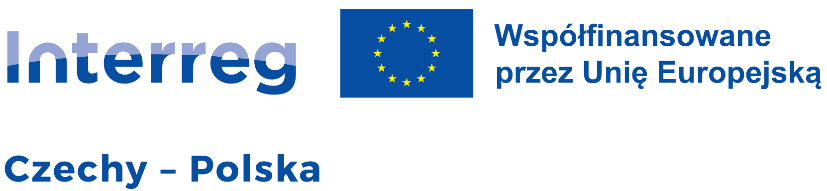 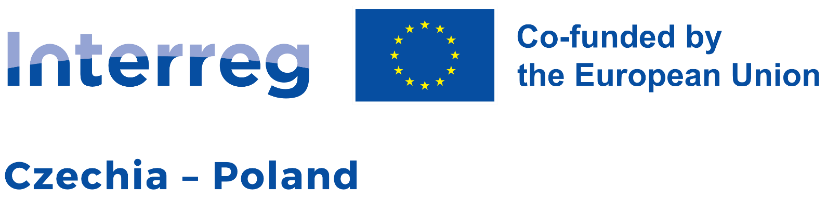 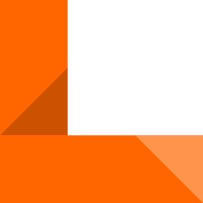 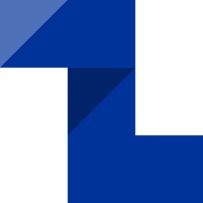 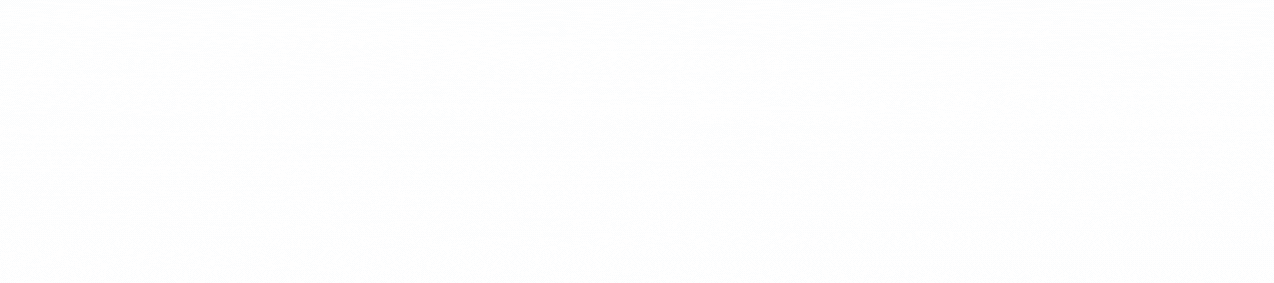 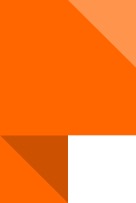 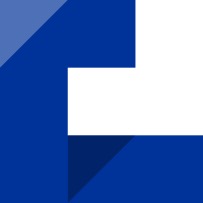 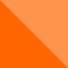 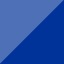 Pravidla pro správné zajištění publicity projektu  Zasady prawidłowego zapewnienia promocji projektu
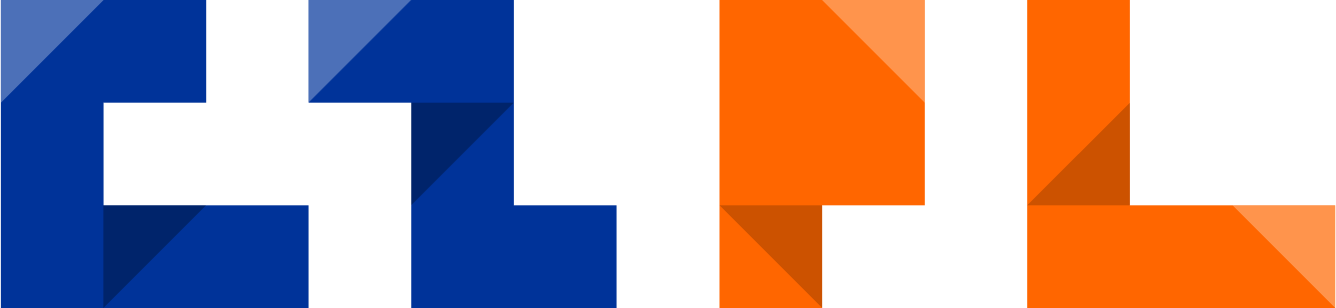 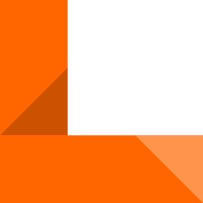 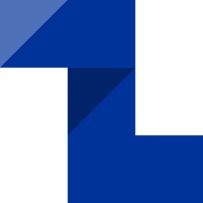 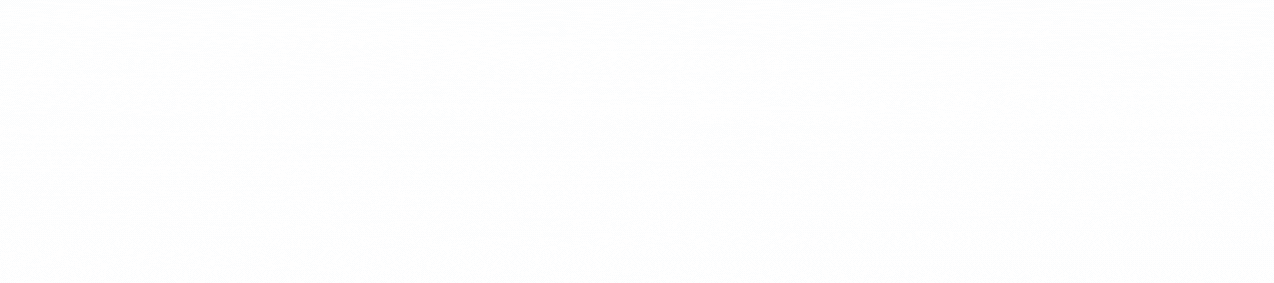 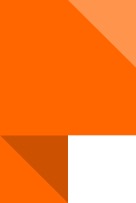 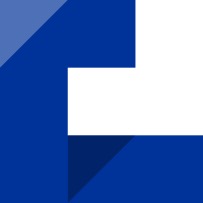 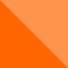 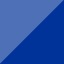 Pravidla pro správné zajištění publicity projektu  Zasady prawidłowego zapewnienia promocji projektu
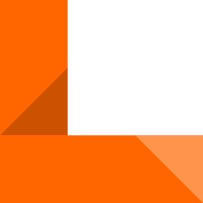 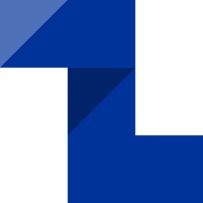 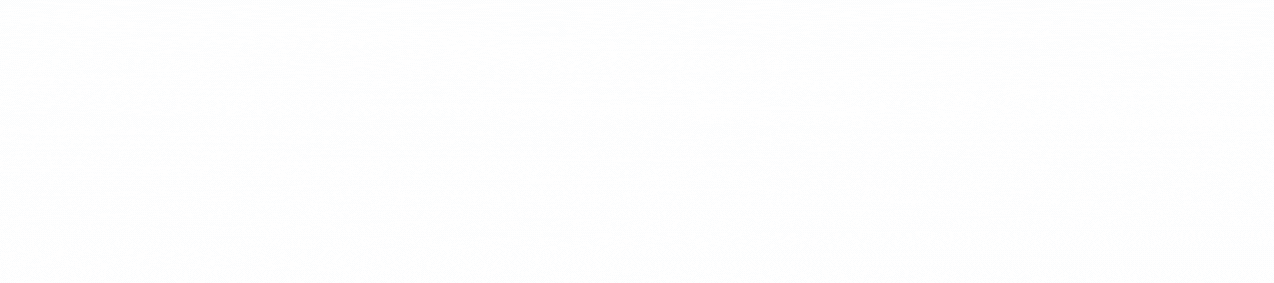 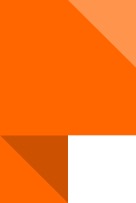 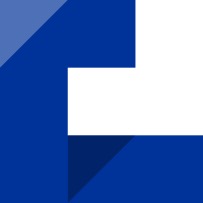 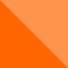 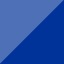 Pravidla pro správné zajištění publicity projektu  Zasady prawidłowego zapewnienia promocji projektu
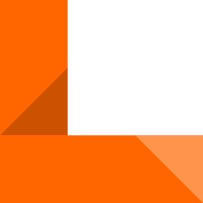 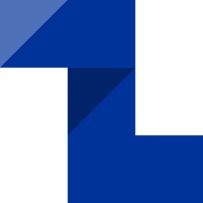 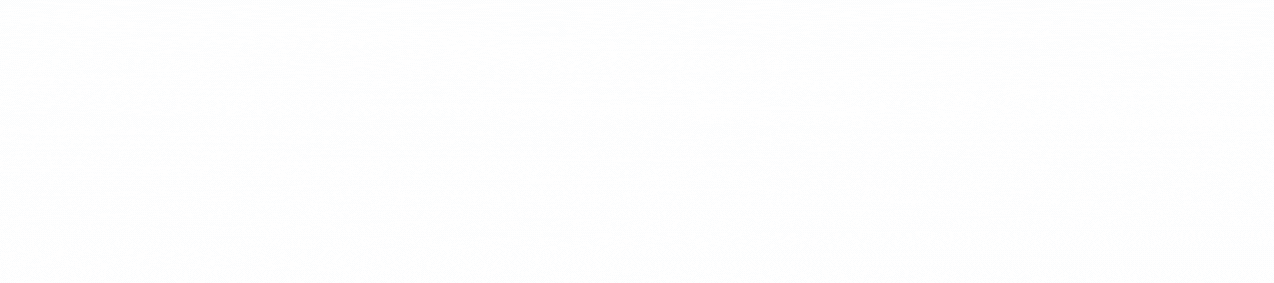 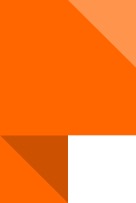 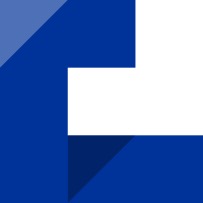 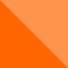 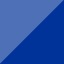 Pravidla pro správné zajištění publicity projektu  Zasady prawidłowego zapewnienia promocji projektu
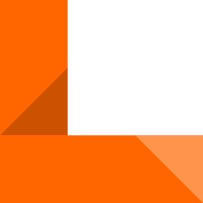 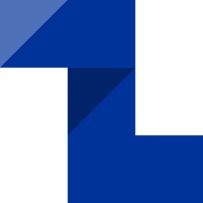 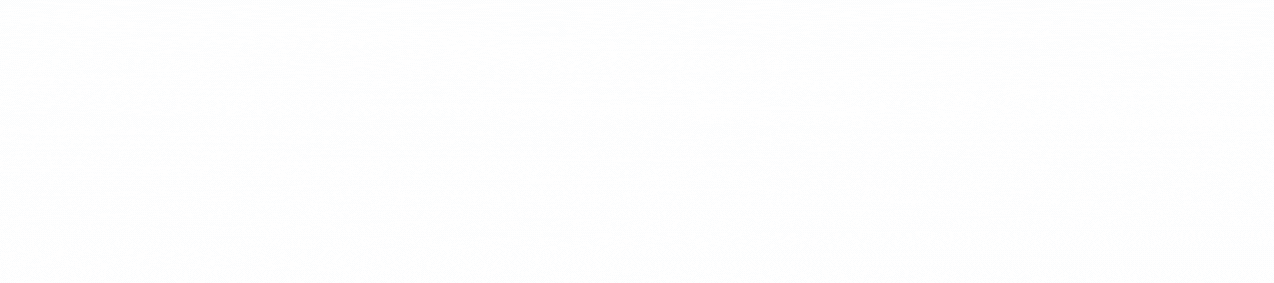 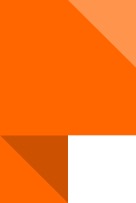 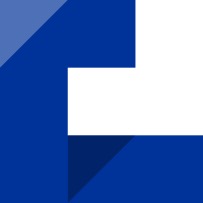 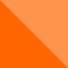 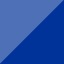 Pravidla pro správné zajištění publicity projektu  Zasady prawidłowego zapewnienia promocji projektu
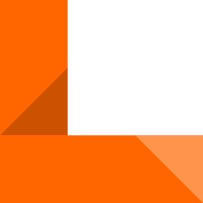 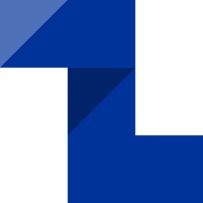 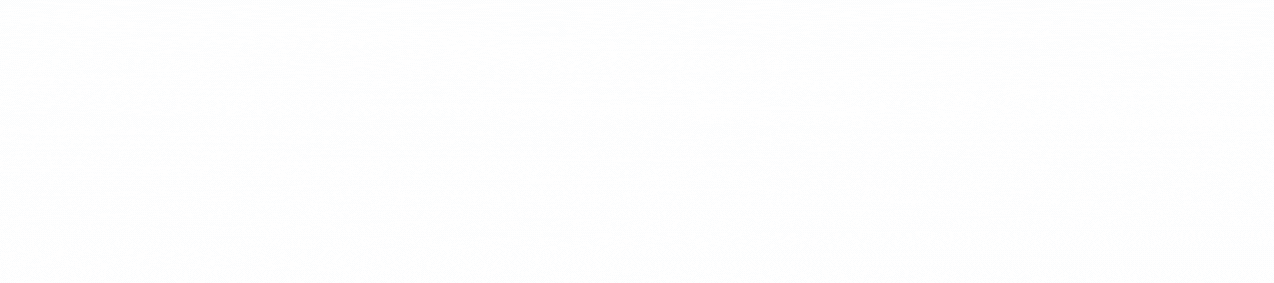 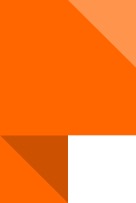 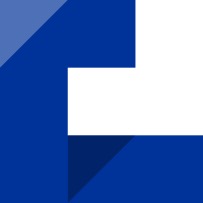 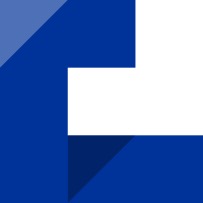 Děkuji za pozornostDziękuję za uwagę
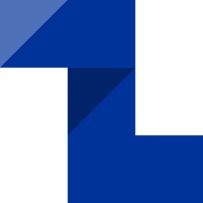 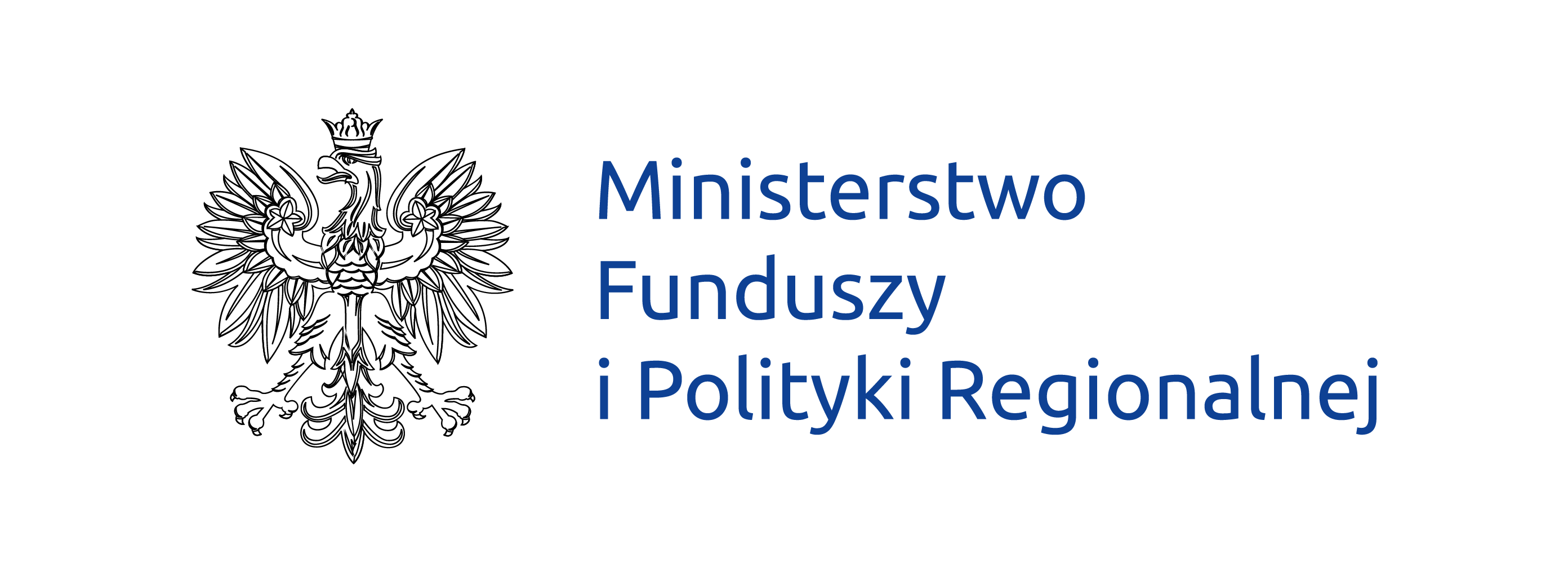 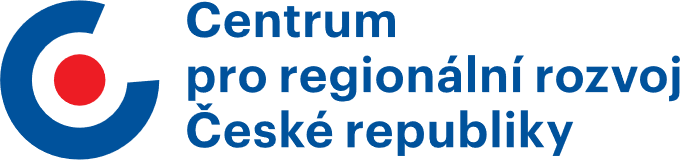 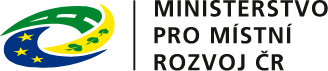 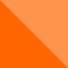 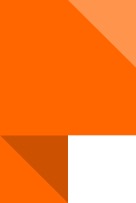 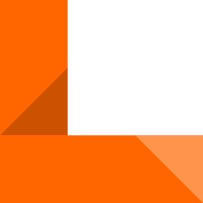 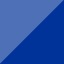 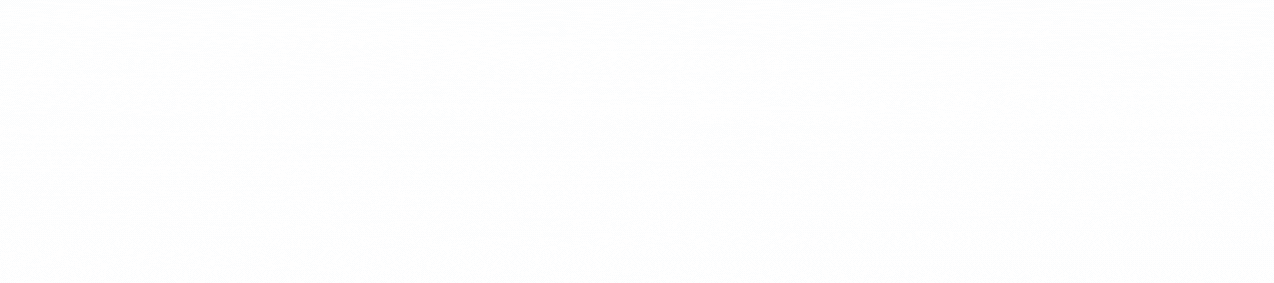